The Rhetorical Situation
Chapter 1 Norton Field Guide
Students will be able to…
Identify, define, and discuss the necessity and elements of the rhetorical situation 
Discuss the definition of rhetoric 
And begin to identify these elements in their own writing 
Complete an in class assignment involving elements of rhetorical situation
In class assignment
Students will have 15 minutes to write three different responses
One to me, the instructor
One to their best friend 
One to an internet blog post 
On their opinions on one of these individuals as two possible presidential candidates: Michelle Obama vs Beyonce
Rhetoric- www.merriam-webster.com/dictionary/rhetoric
Rhetoric- n. 1. the art of speaking or writing effectively
A. the study of principles and rules of composition formulated by critics of ancient times 
B. the study of writing or speaking as a means of communication or persuasion

2. Language that is intended to influence people but could lack sincerity (think political speeches)
Rhetorical Situation (dictionary.reference.com/browse/rhetor)(pwr.la.psu.edu/about-the-rhetorical-situation)
All the features of audience, purpose, and exigence that serve to create a moment suitable for a rhetorical response 

Can be understood as the circumstances under which the rhetor (teacher of rhetoric or speaker) writes or speaks
Elements of the rhetorical situation
Purpose
Audience
Stance
Genre
Medium/Design 
Exigence
Audience
Who will read (or hear) what you’re writing. 

Always ask, who are you writing (speaking) to? 

Types of audiences
Known
Multiple
Unknown
Assume they know nothing about your topic- be thorough with explanations
Requires more formal writing
Writing for Multiple Audiences
If you think that your document will have a number of readers, consider making it modular- breaking it up into components addressed to different readers (Markel 107)

What might modular reports have?
Purpose
Why we write 

(Engineering)- what we want to accomplish with the document we are producing.
Explain how something occurs
How to carry out a task
Why some situations are good or bad
Trying to reinforce or change the audience’s attitudes toward the situation and perhaps urge them to take action. 

Identifying purpose can and often does determine the other elements of the rhetorical situation
Determining Purpose
Once you have identified and analyzed your audience, consider this: 

What do I want this document to accomplish? 

When my audience has finished reading my work, what do I want them to know or believe? 

What do I want them to do? 
Your purpose should help your readers understand a concept, adopt a particular belief, or carry out a task.
Question:
How can your real purpose differ from your expressed purpose? Why?

What happens when you have a new audience or a new purpose?
In Writing for Engineers (especially)…
Audience and Purpose impact content! How?



The audience of the engineer is often times known, and can be a multiple audience.
Question
How does the engineer find out who is in his/her audience?
By using an audience profile sheet (Markel 85-86)
A form that prompts you to consider various audience characteristics as you plan your document.
What are SIX things one must consider in audience analysis? Why?
Question:
Why is the audience reading your document?
They have some connection, purpose, necessity, or interest in reading it
Audience breakdown
Primary- people to whom the communication is directed.
Secondary- people who are more distant from the writer who need to stay aware of developments in the organization but who will not directly act or respond to the document.
Tertiary- people even further removed from the writer but might take an interest In the content.
Question:
How do we tackle potential language barriers between ourselves and the audience?
Genre
Kinds of writing
Stance
Attitude toward your topic
Medium
A way for information to be conveyed from one person to another 

The delivery method or vehicle used to deliver messages to audience
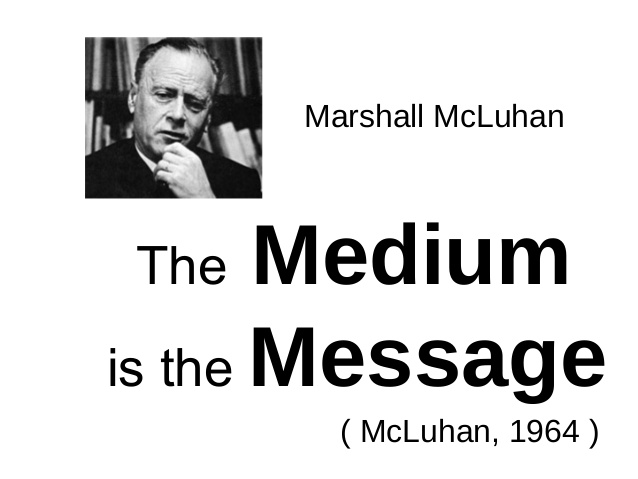 Exigence
Issue or situation that leads to demands for rhetoric speech or writing 

Moment in which something happens or fails to happen
Why is one compelled to speak out (write)?
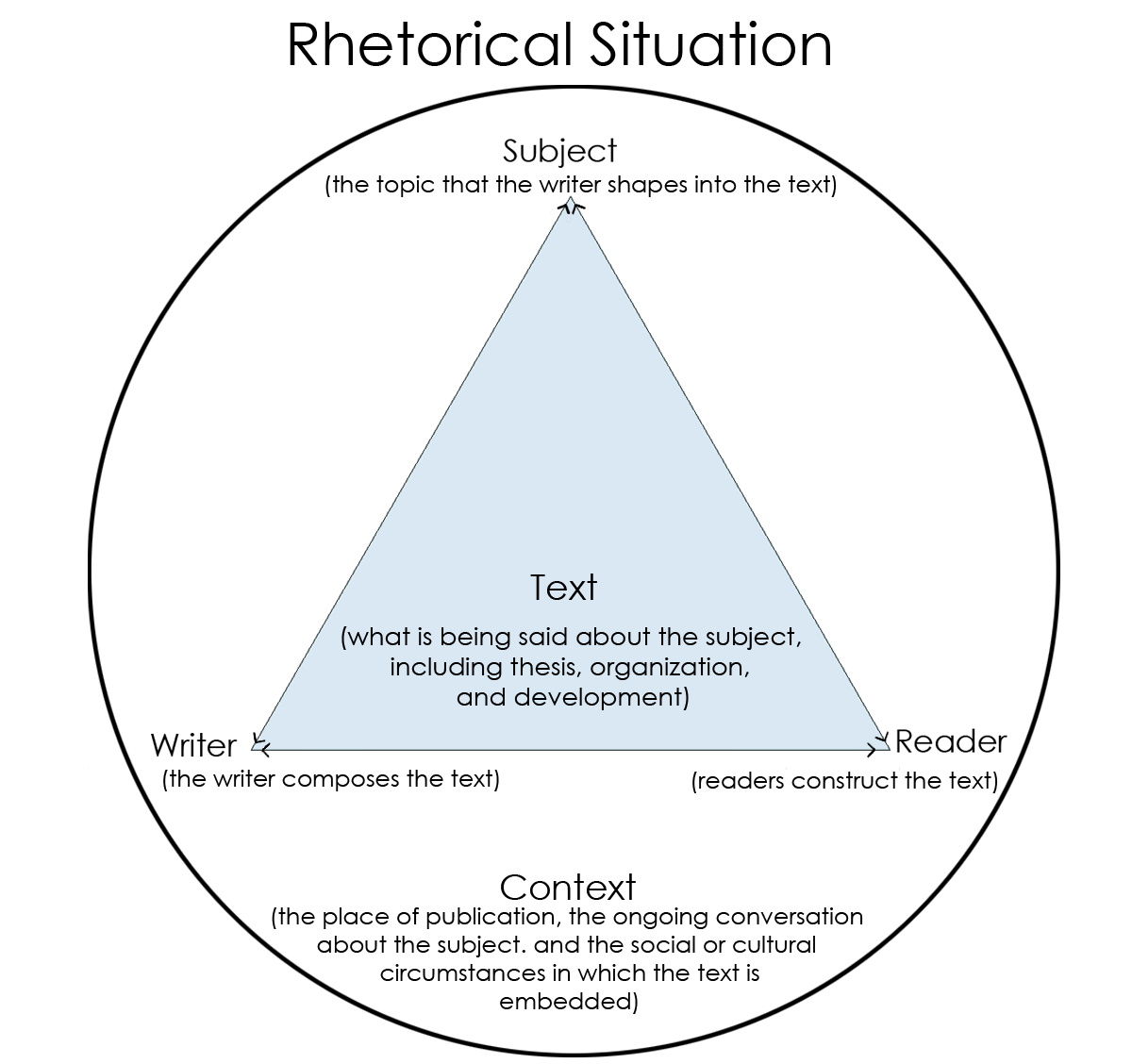